SAB/STAR Ocean Brief
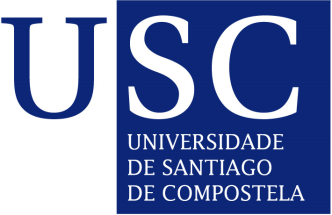 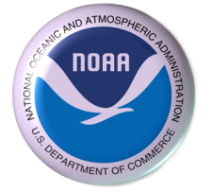 Jul 22th  2010
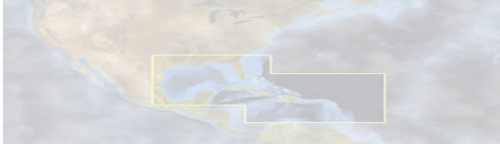 OIL SPILL REPORT
Caribbean and Gulf of Mexico Regional Node
NOAA/AOML
Joaquin Angel Triñanes
University of Santiago de Compostela
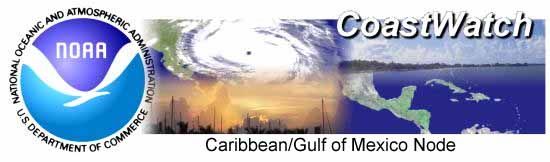 SAR + G. Currents
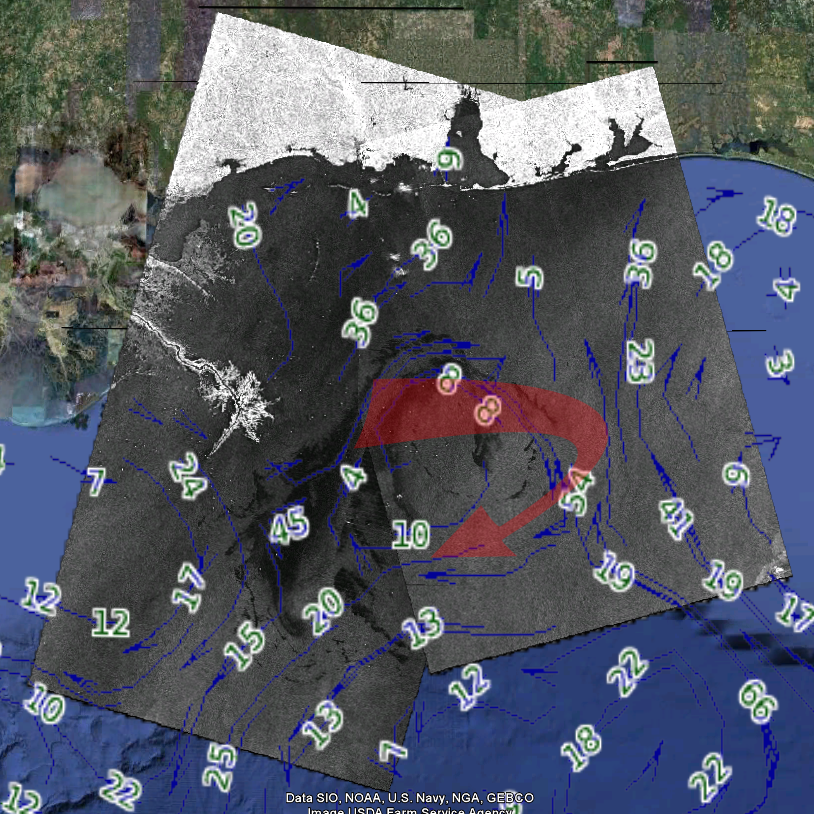 2
Jul 22th, 2010
SAR + AQUA 3D Chlor
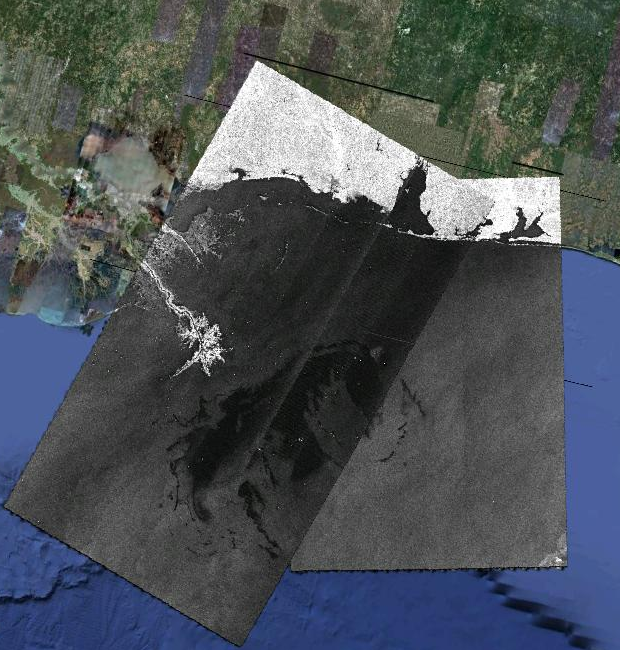 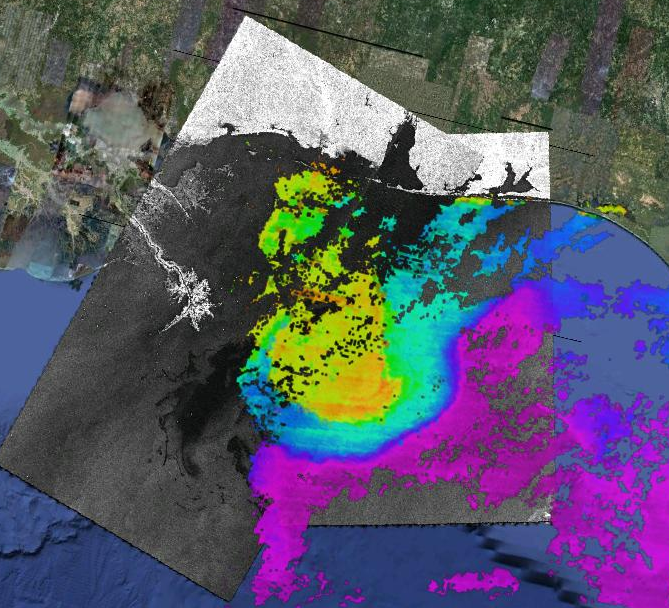 3
Jul 22th, 2010
SAR  + MERIS Algal1 (2010-07-21)
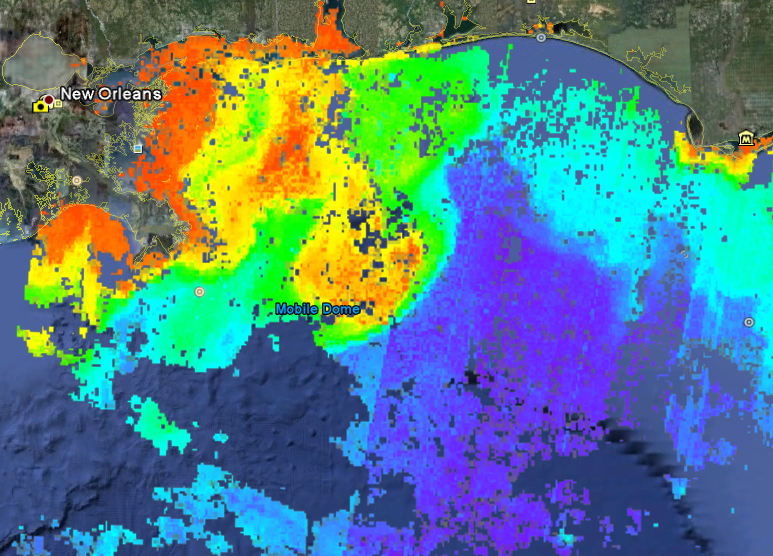 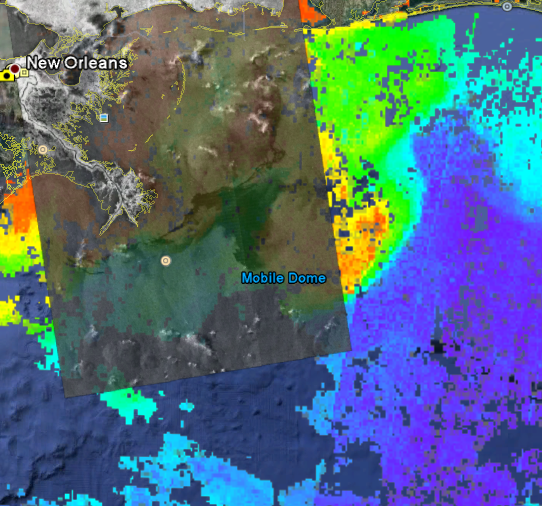 4
Jul 22th, 2010
AVHRR 2010-07-21 + Daily Comp. Product
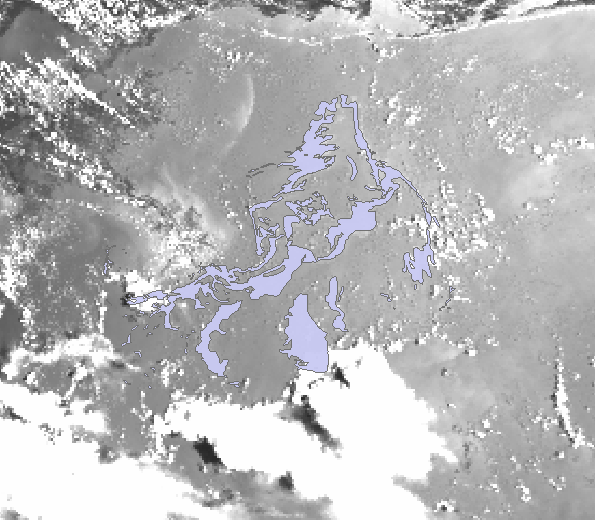 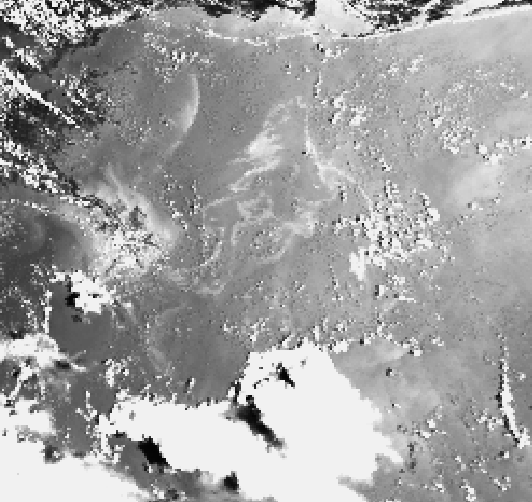 5
Jul 22th, 2010
MERIS YS 2010-07-21
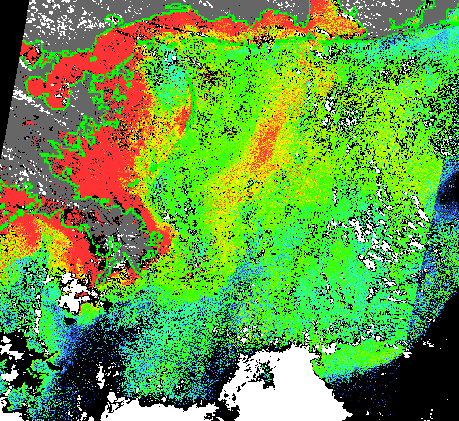 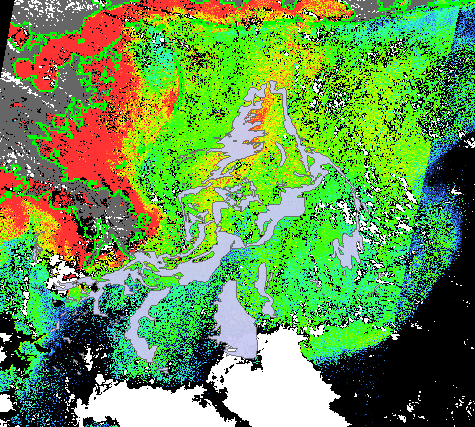 6
Jul 22th, 2010
MERIS Algal2 2010-07-21
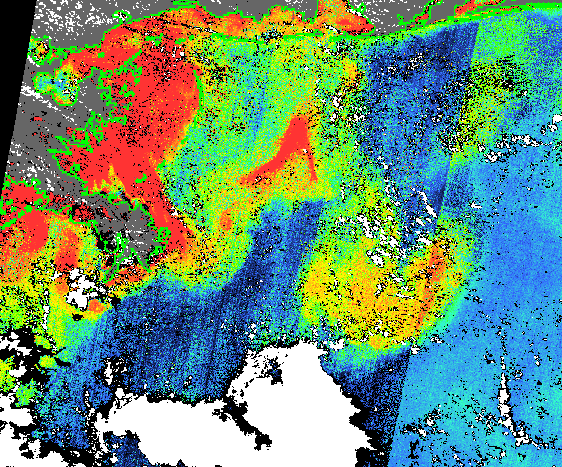 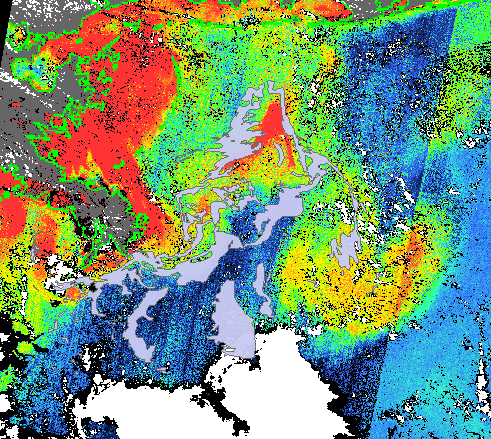 7
Jul 22th, 2010
Current Conditions in the Gulf (NOAA/AOML)
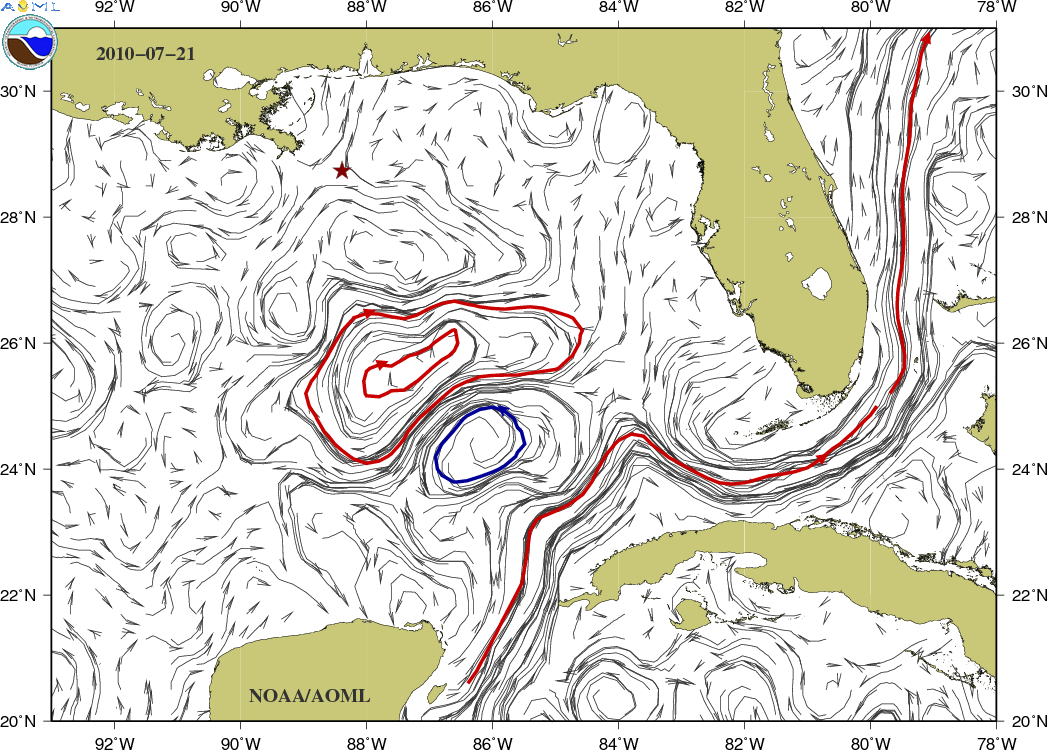 8
Jul 22th , 2010
XBT Data
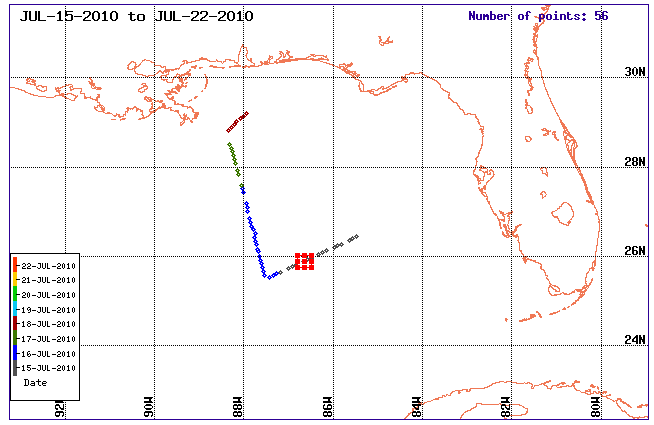 Nancy Foster
9
Jul 22th , 2010
CTD Data
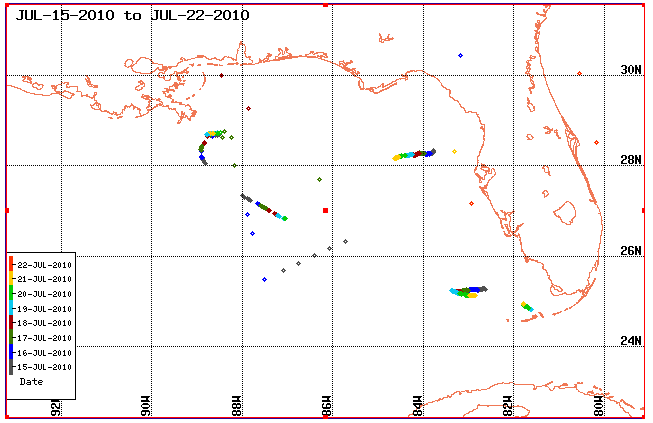 Glider
10
Jul 22th , 2010